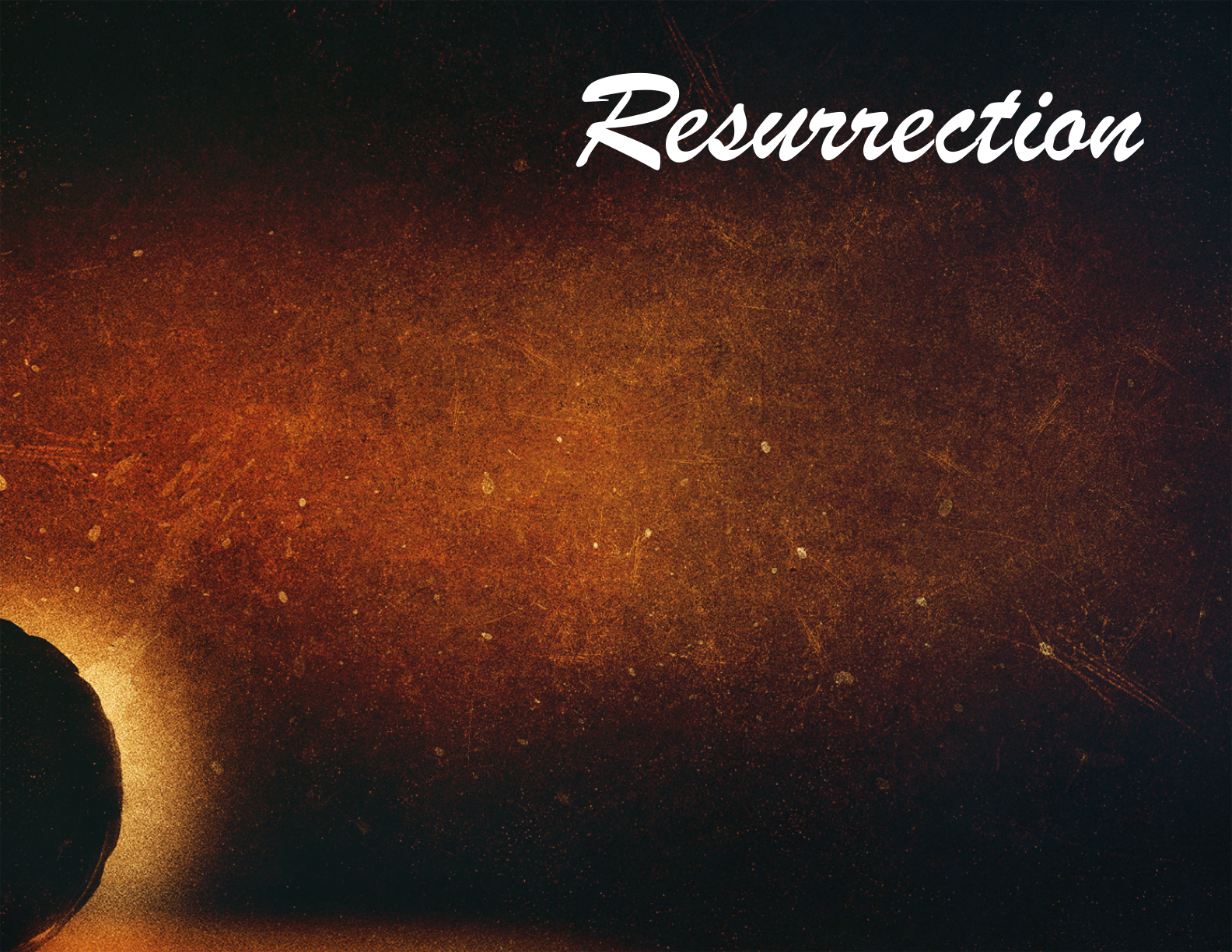 Doy Moyer
Doy Moyer
Doy Moyer
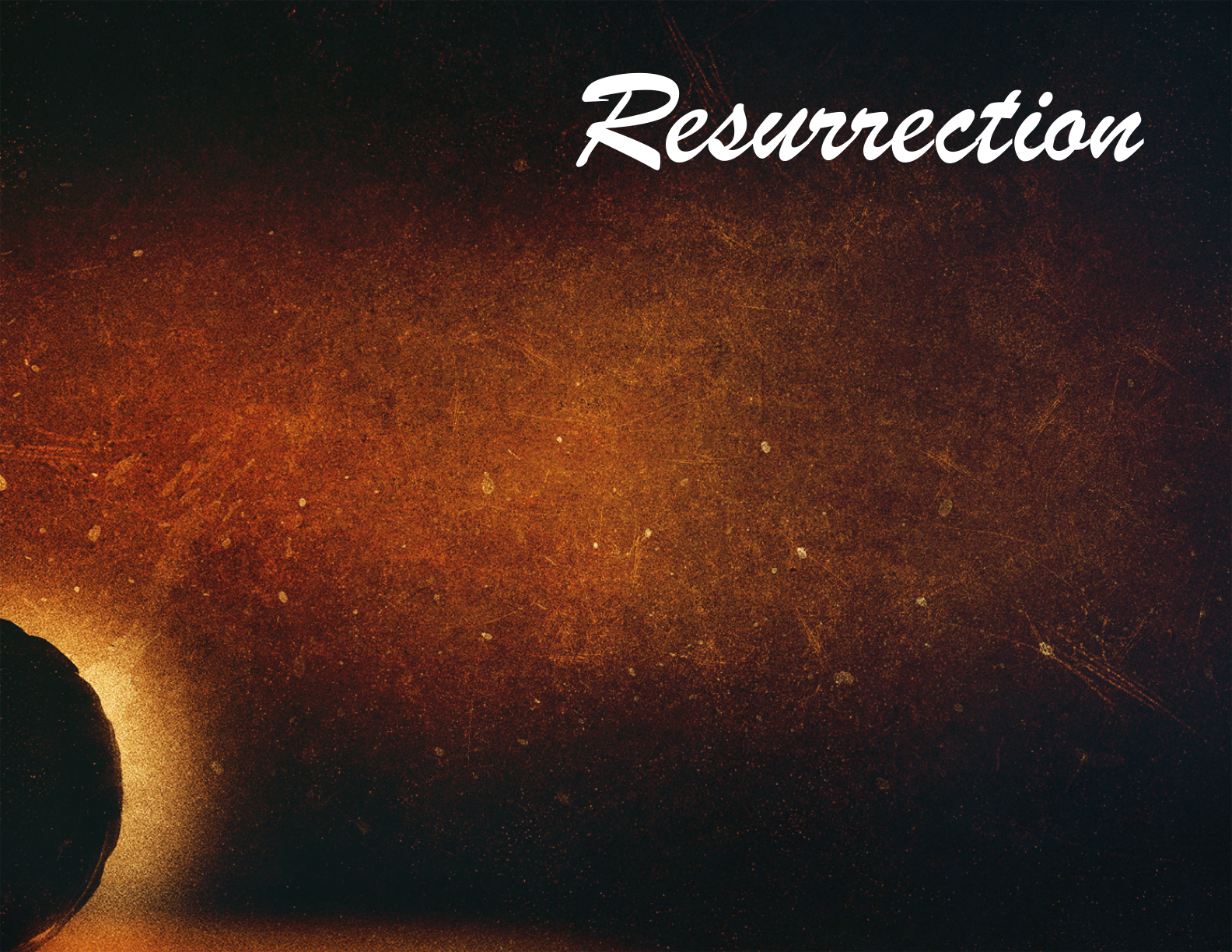 Power

Established both God’s Existence and Jesus as the Son of God
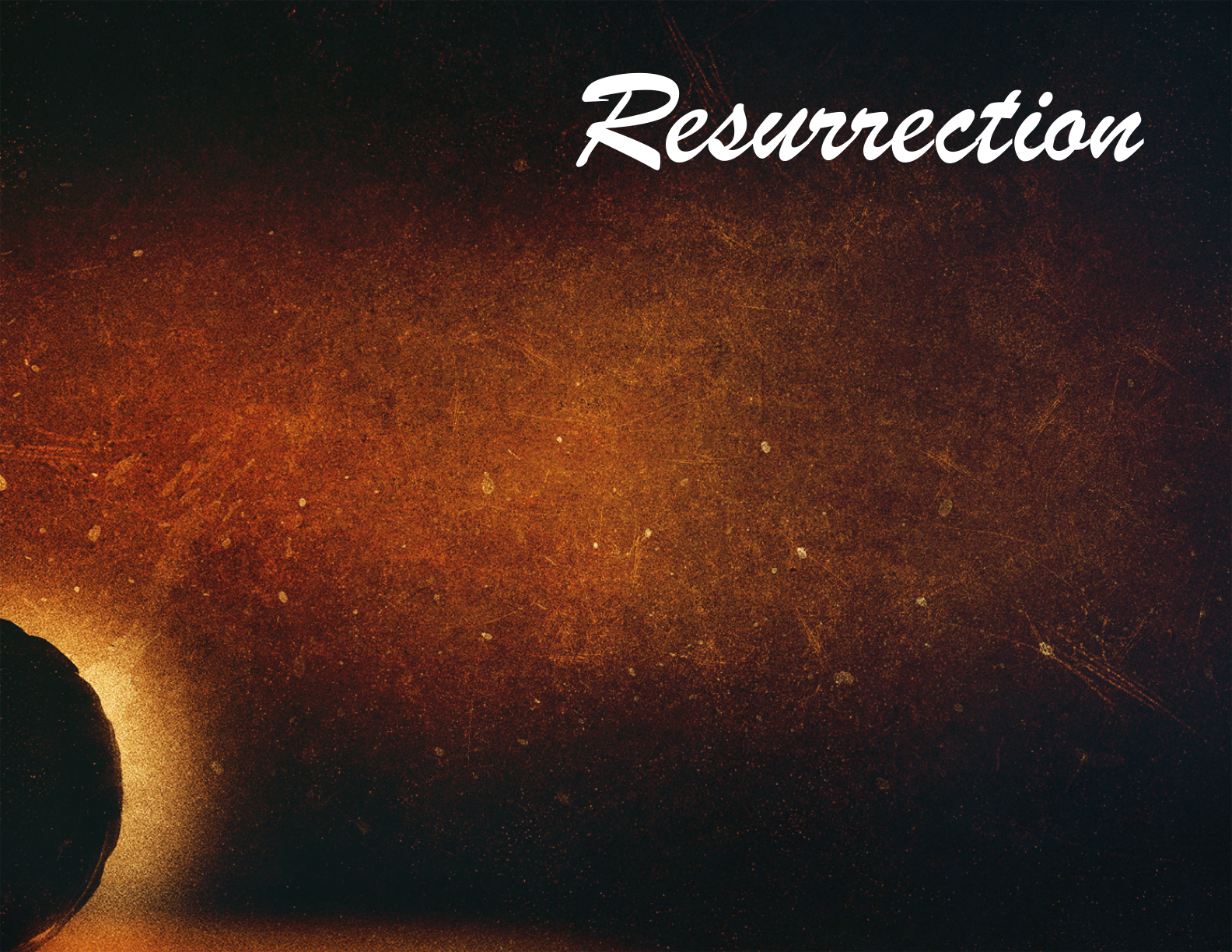 Considerations

Jesus: real, lived and crucified.
Disciples believed they saw Him alive.
Paul, James: skeptics who believed.
The Tomb: explanations?
Who would have invented it?
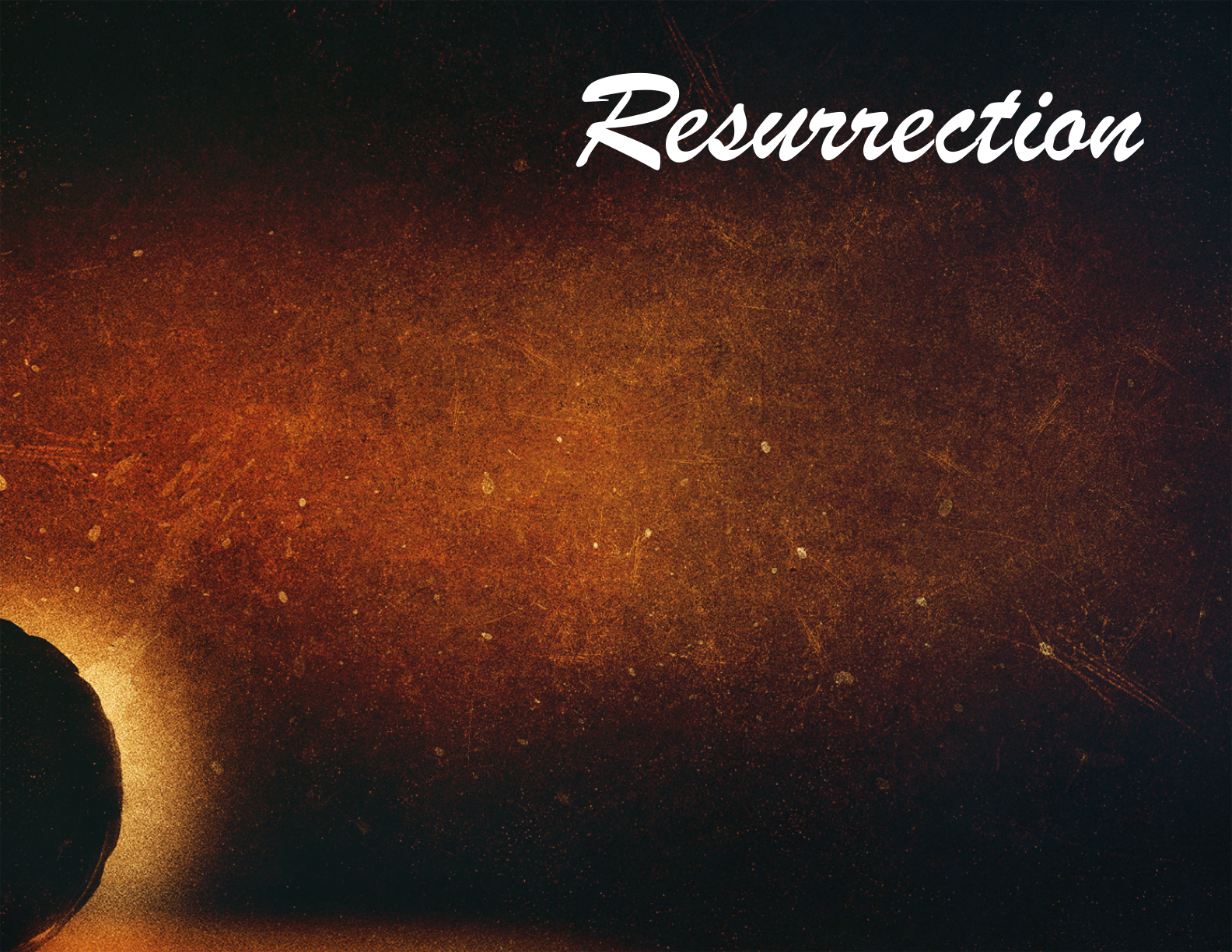 What did Paul Know?

1 Corinthians: written @ 20 years after events in question.

Skeptics—Paul’s 7 undisputed epistles: 1 Thessalonians, Romans, 1 & 2 Cor, Galatians, Philippians, Philemon
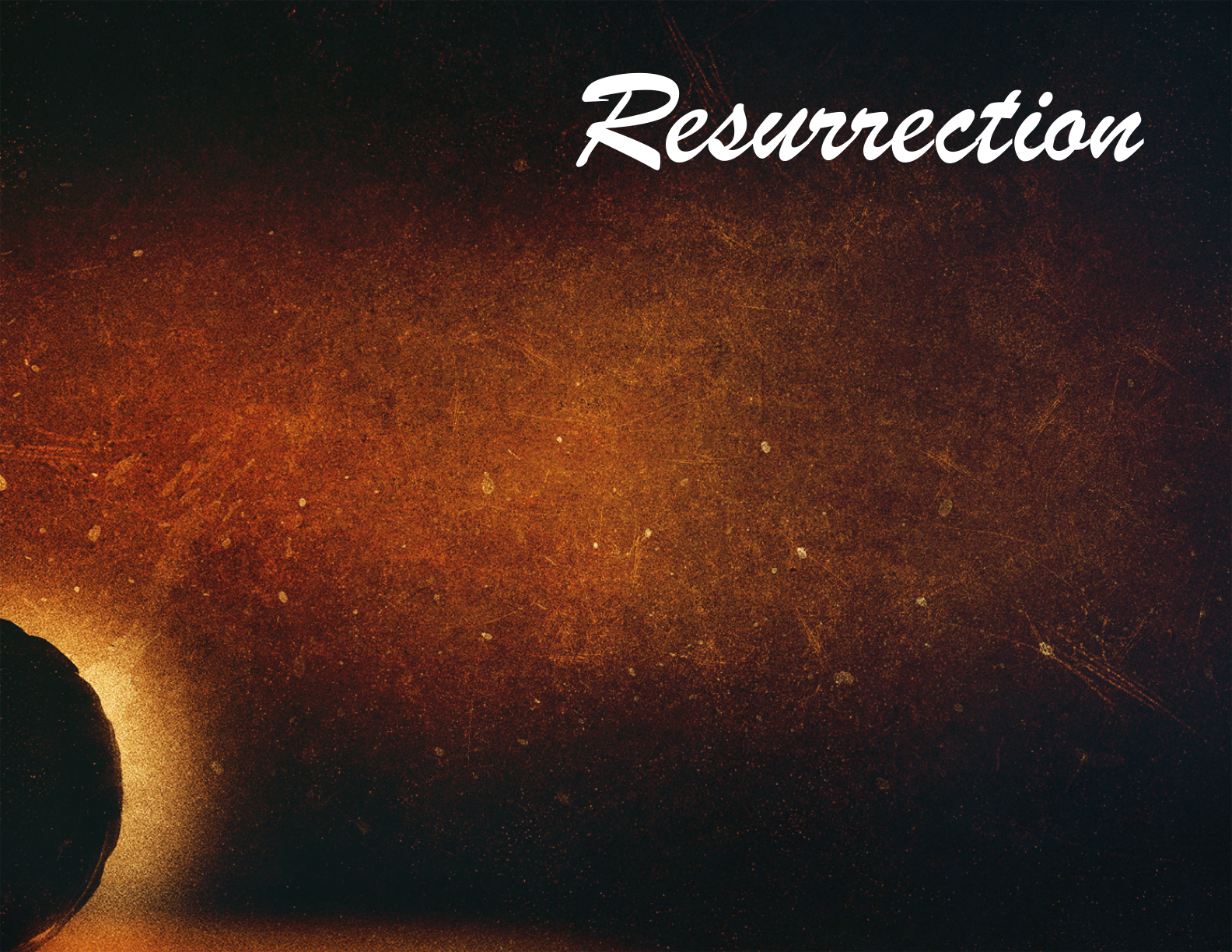 What did Paul Know?

Just in those 7 epistles, Paul demonstrates a deep knowledge of Jesus, His character, and His identity.
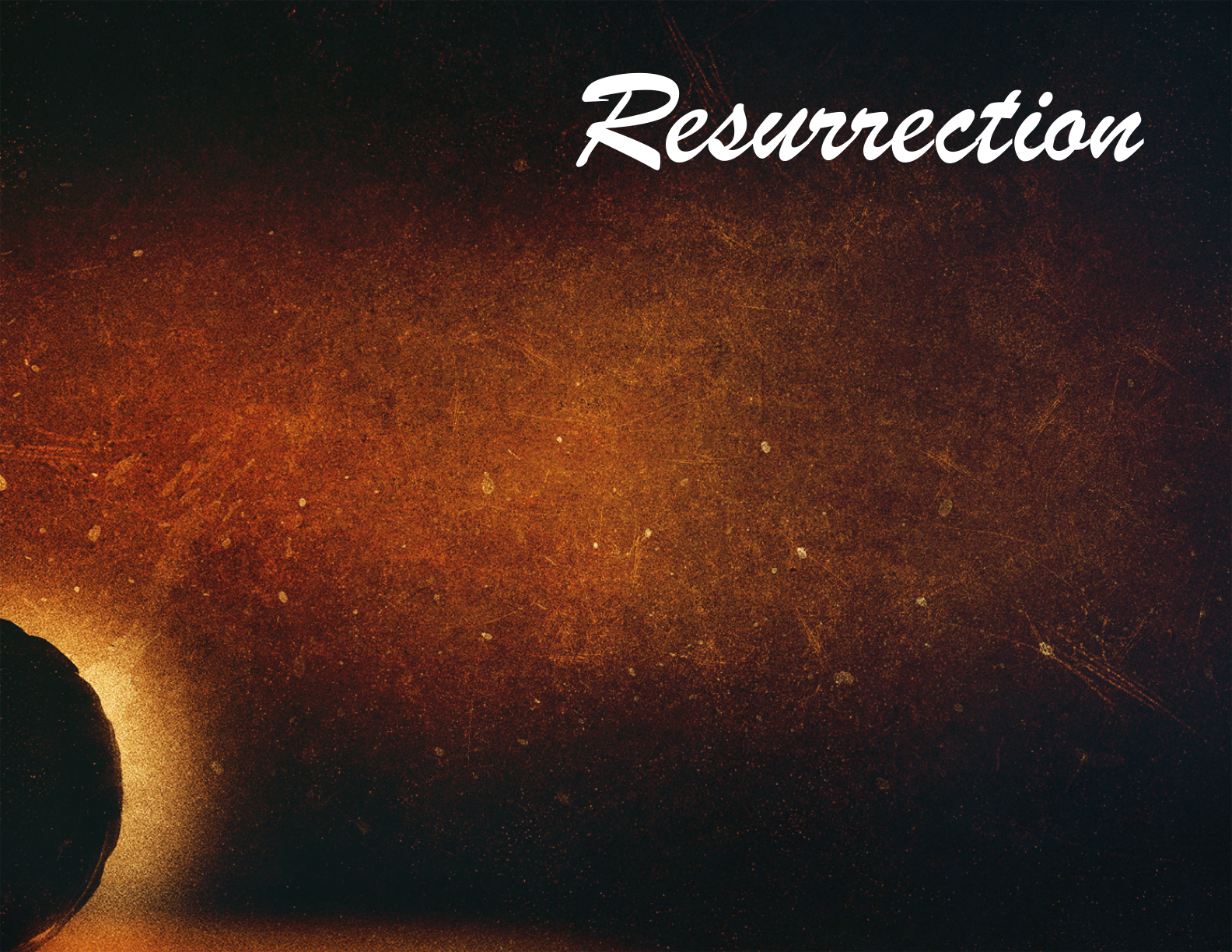 How will the resurrection affect your life?

1 Peter 1:3-5; Romans 6:3-5; 10:9-10